Changes in the West: Native Americans
Manifest Destiny
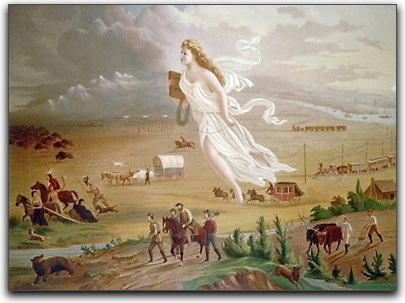 “An expression of the legacy of the unique mission of Americans, but also a belief in America as the vessel of the progress of civilization.” - John L O’Sullivan
Manifest Destiny:
The 19th century view that America was destined to expand across the North American continent
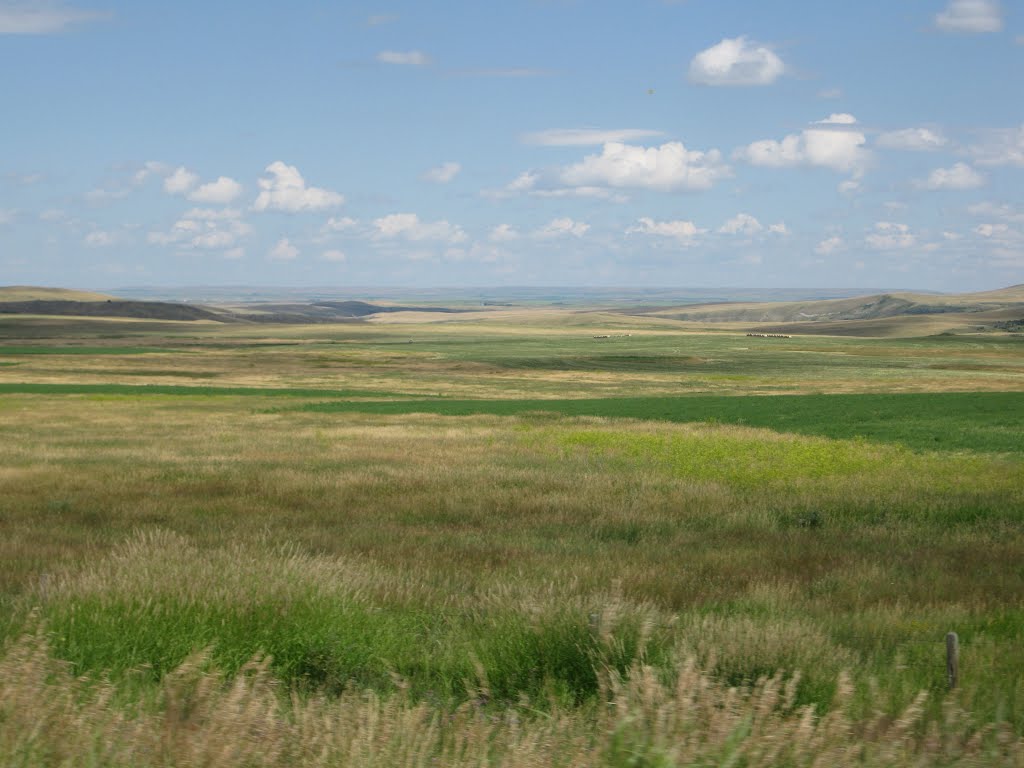 Plains Indians
Great Plains
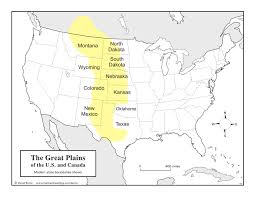 Plains Indians
Role of…Family, Horses and Buffalo

Family:
Lived in small, extended family groups
Believed powerful spirits controlled  the events in the natural world
Tribes were ruled by counsels
Land was held in common use for the entire tribe
Horses:
Increased mobility
Travel greater distances
Hunt  more efficiently

Buffalo:
Every part was used
Tepees, clothing, food, bowstrings, decorations, tools, toys…
Why did white people come to the Great Plains?

Gold
Land
Fresh Start
GOLD!
1849 – California Gold Rush still going strong

1858 – gold discovered in Colorado

1868 – gold discovered in Black Hills of South Dakota

* Thousands came to these areas hoping to strike it rich, and wanted to settle on Native American Land
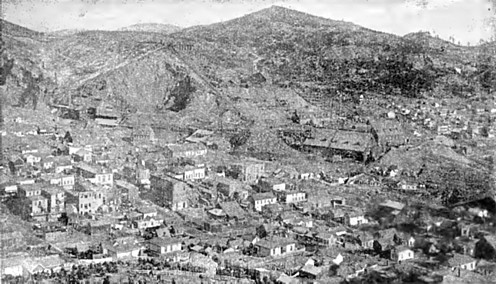 Lead, South Dakota

Gold rush towns were often rows of tents and shacks with dirt (mud) streets
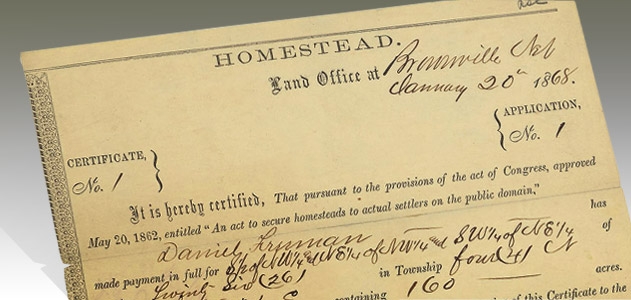 1862 Congress passes the HOMESTEAD ACT

160 acres of free land to anyone who will farm it for 5 years

400,000 to 600,000 families took this offer
Land!
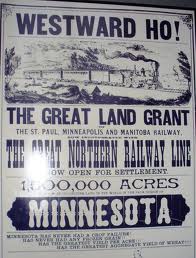 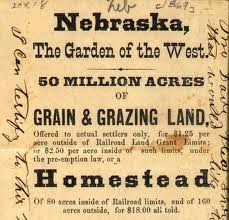 The Homestead Act
https://www.youtube.com/watch?v=5KxooR9my1Q
Santana, Chief of the Kiowas, 1867

“A long time ago this land belonged to our fathers; but when I go up to the river I see camps of soldiers here on its bank. These soldiers cut down my timber; they kill my buffalo; and when I see that, my heart feels like bursting; I feel sorry.”
US Government Policy Toward Native Americans
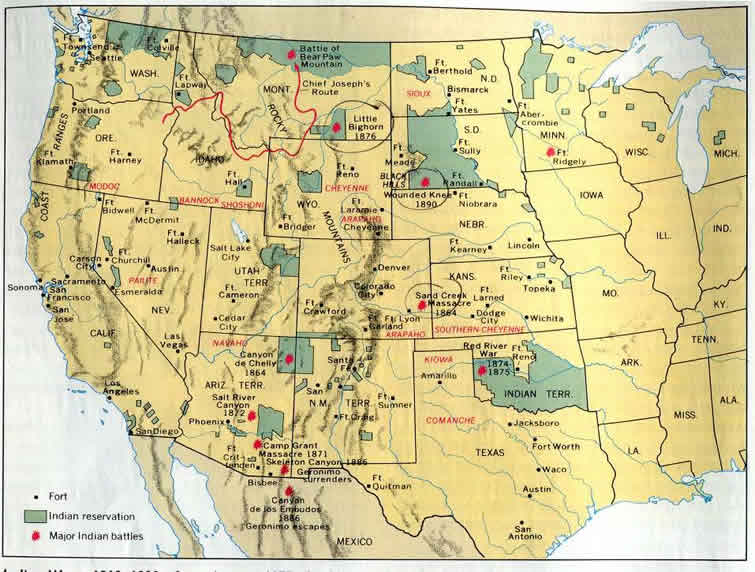 1834 – Entire Great Plains set aside for Native Americans

1850’s government reverses policy and begins to restrict Native Americans to reservations
Native Americans
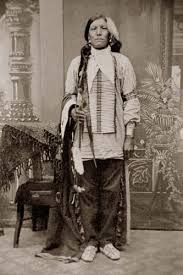 Sand Creek (1864) – p. 383

June 1876 – Custer’s Last Stand
George Custer defeated by Cheyenne 
(Crazy Horse) in Montana
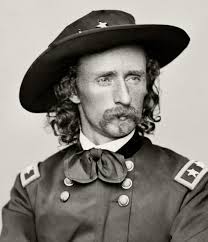 Nation outraged
Army continues campaign
Sitting Bull surrenders 1881
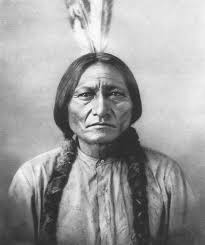 End of the Indian Wars
1890

A Sioux prophet told that if the Sioux did  a dance called the GHOST DANCE their lands would be returned

The Ghost Dance spread quickly

The military  became alarmed and went to arrest Sitting Bull
Sitting Bull’s body guard fired at the police

The police fired back – killing Sitting Bull

December 1890 – 350 Sioux taken to Wounded Knee, South Dakota

One Native American resisted turning over weapons and fired his rifle…
Soldiers open fire

300 unarmed Sioux killed and left to freeze on the ground

This “battle” the Battle of Wounded Knee ended the Indian Wars
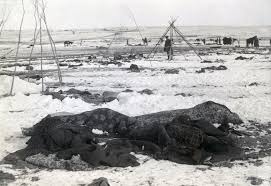 Massacre at Wounded Knee
https://www.youtube.com/watch?v=PkJaYe1T8l8
ASSIMILATION – Dawes Act - 1887
Designed to encourage the breakup of tribes and promote the assimilation of Indians into American Society.
Goal – create independent farmers out of Indians

Land:
Broke up reservations and distributed the land (160 acres per family)
Results
Best land sold
No money returned to Native Americans


- The land that was meant to be Indian land was soon controlled by non-Indians
http://invasionofamerica.ehistory.org/


http://www.slate.com/blogs/the_vault/2014/06/17/interactive_map_loss_of_indian_land.html
Education:
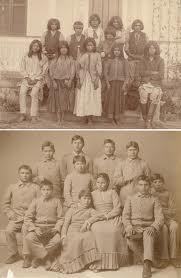 - Taught Native American children their traditional ways were backward
- Promoted values of “white civilization”
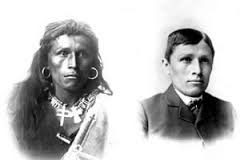 Buffalo:
traders, sport hunters and fur traders all killed the buffalo
1800 – 15 million buffalo
1886 – 600
Today – 4000
Put an end to 
the plains way 
of life
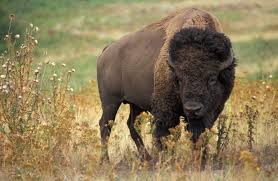 The Dawes Act, re-Education, and the end of the buffalo…
John Green

Until 8:00